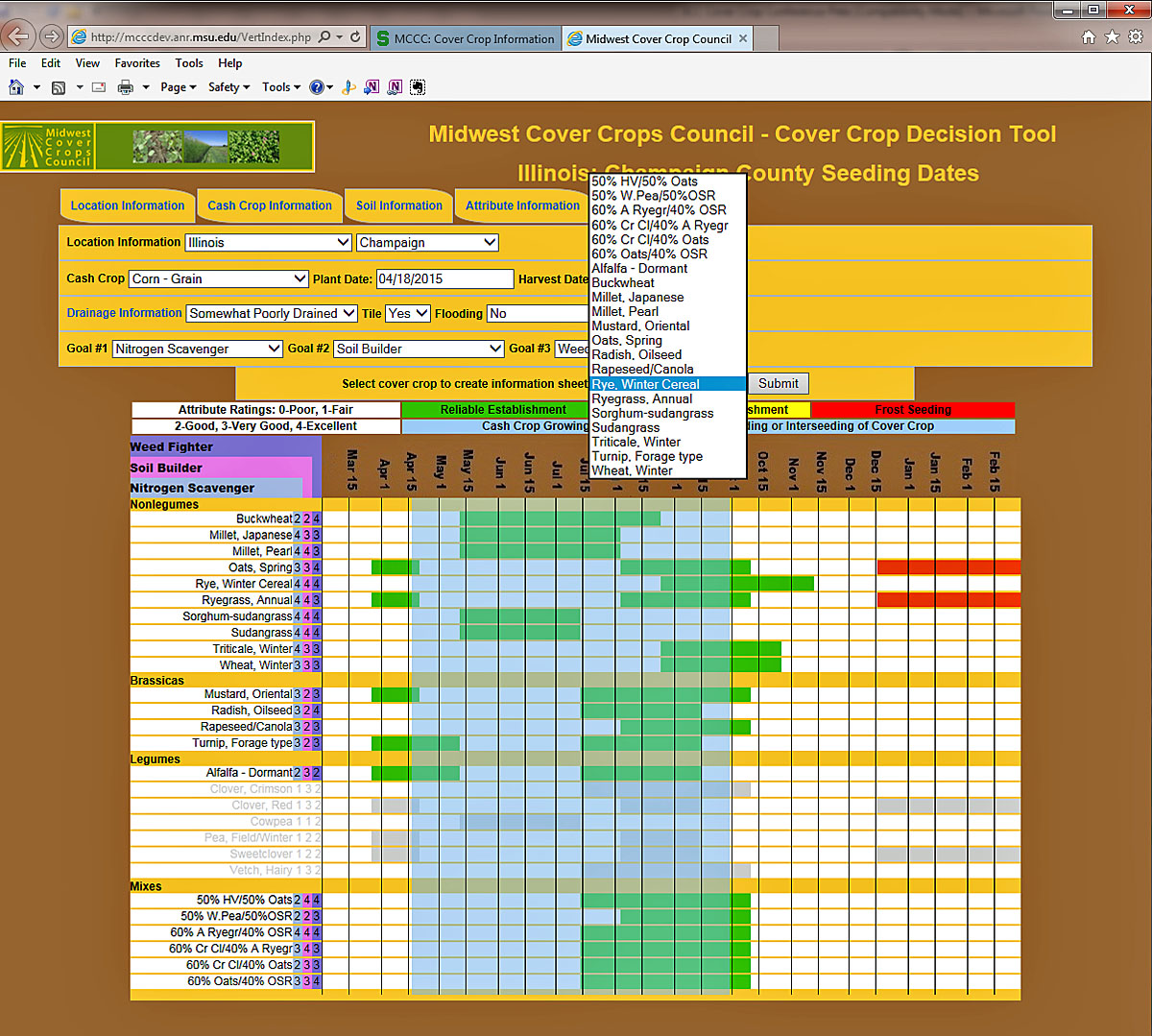 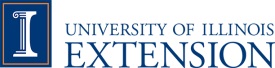 Slide Source: Doug Gucker
[Speaker Notes: http://mcccdev.anr.msu.edu/VertIndex.php]